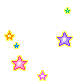 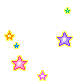 Портфолио 
социального педагога
ГКУСО РО Кочетовского центра помощи детям
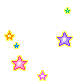 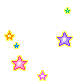 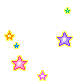 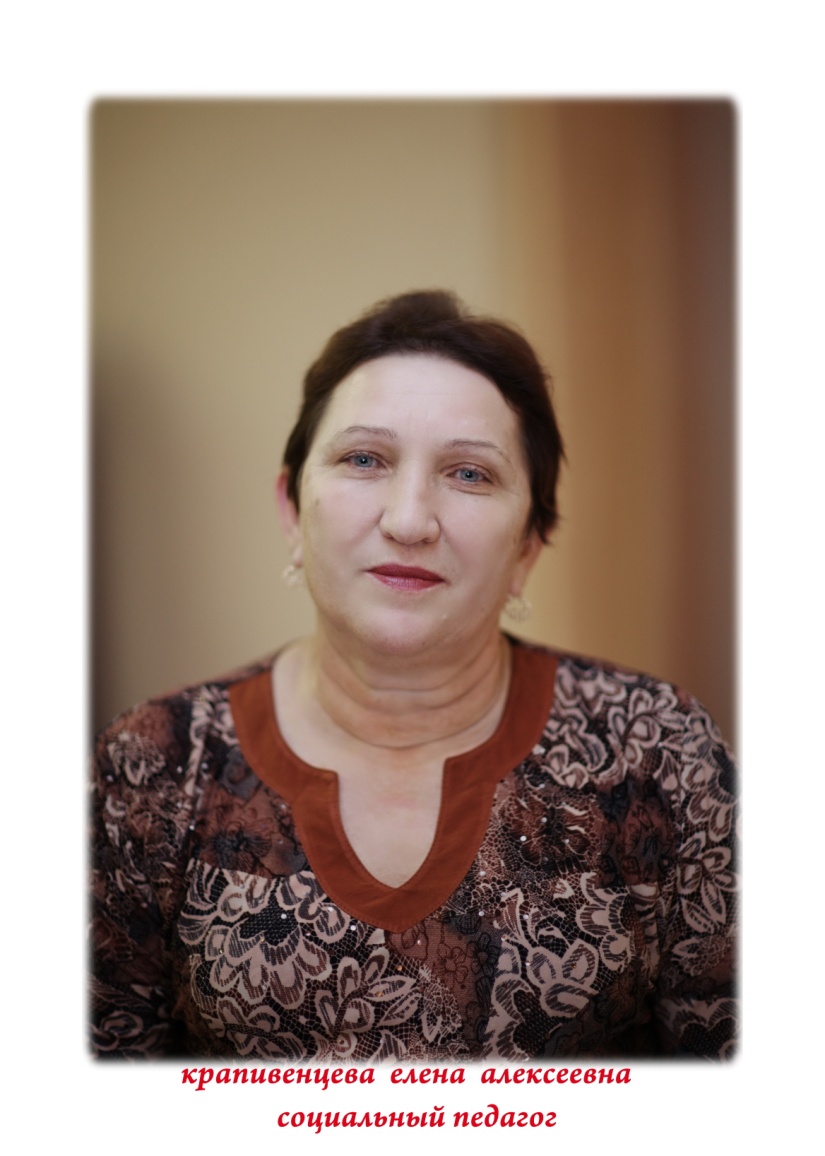 Крапивенцава Елена 
Алексеевна
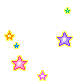 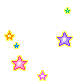 Визитная карточка
Дата рождения – 01.01.1958 г.
Образование – Каменское педагогическое училище, учитель физического воспитания общеобразовательной  школы, 1977год
Специальность – Социальный педагог
Стаж работы – стаж педагогической    
     работы (по специальности) - 35 года, 
     в данной должности - 11 лет;
     в данном учреждении - 20 лет.
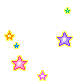 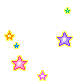 Характеристика условий труда
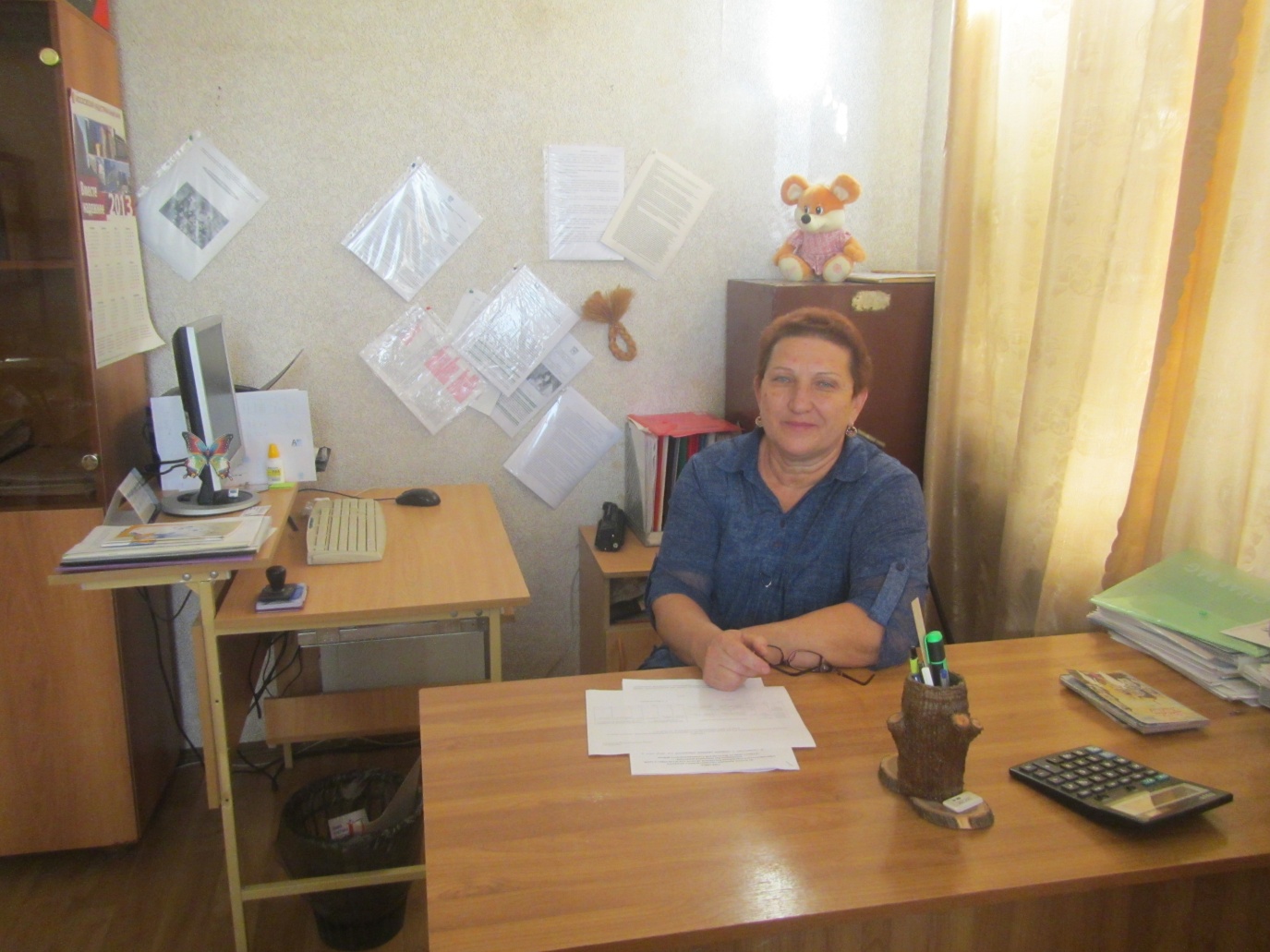 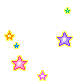 Рабочее место
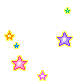 Характеристика условий труда
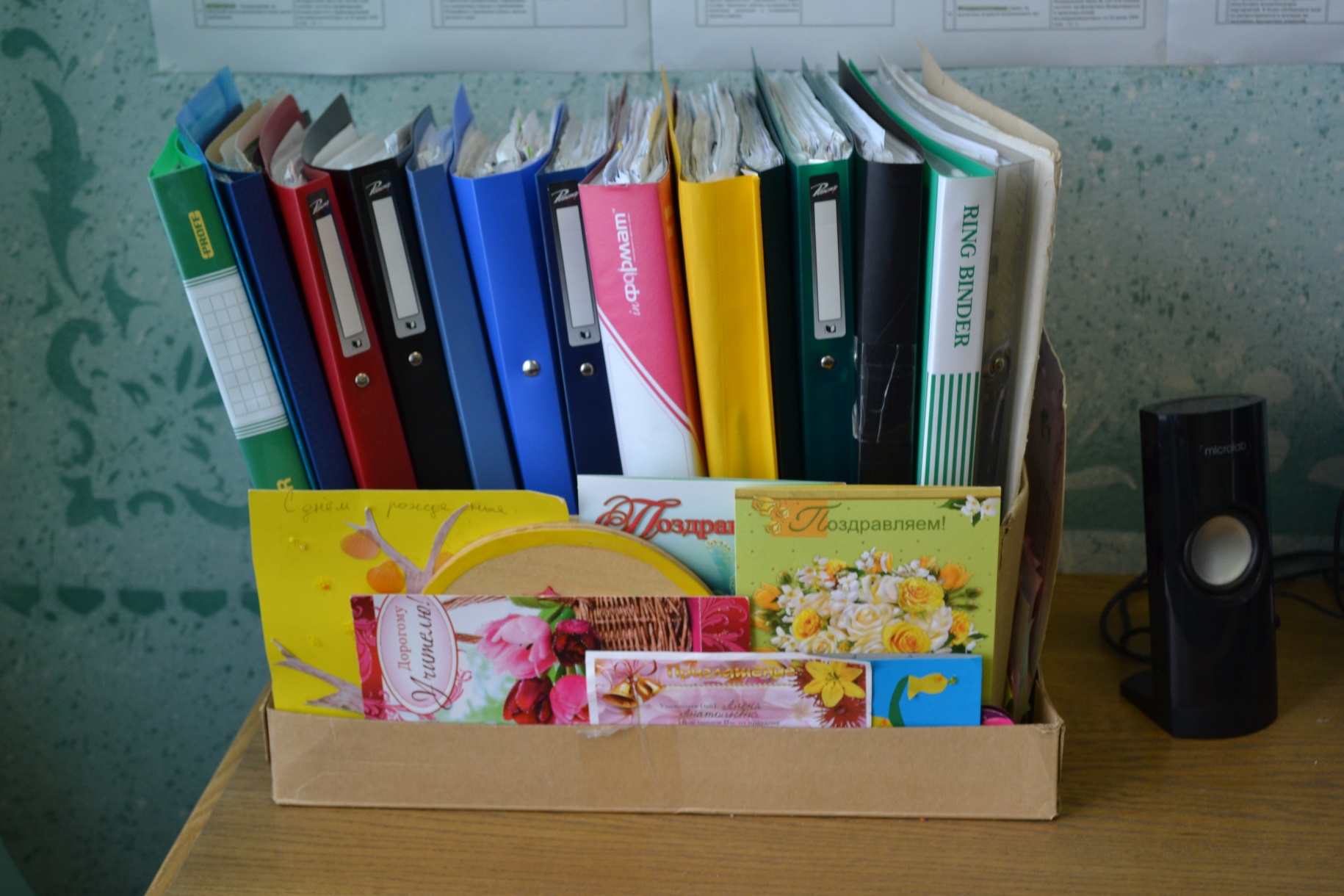 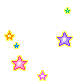 Документация соц. педагога
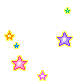 УМК социального педагога
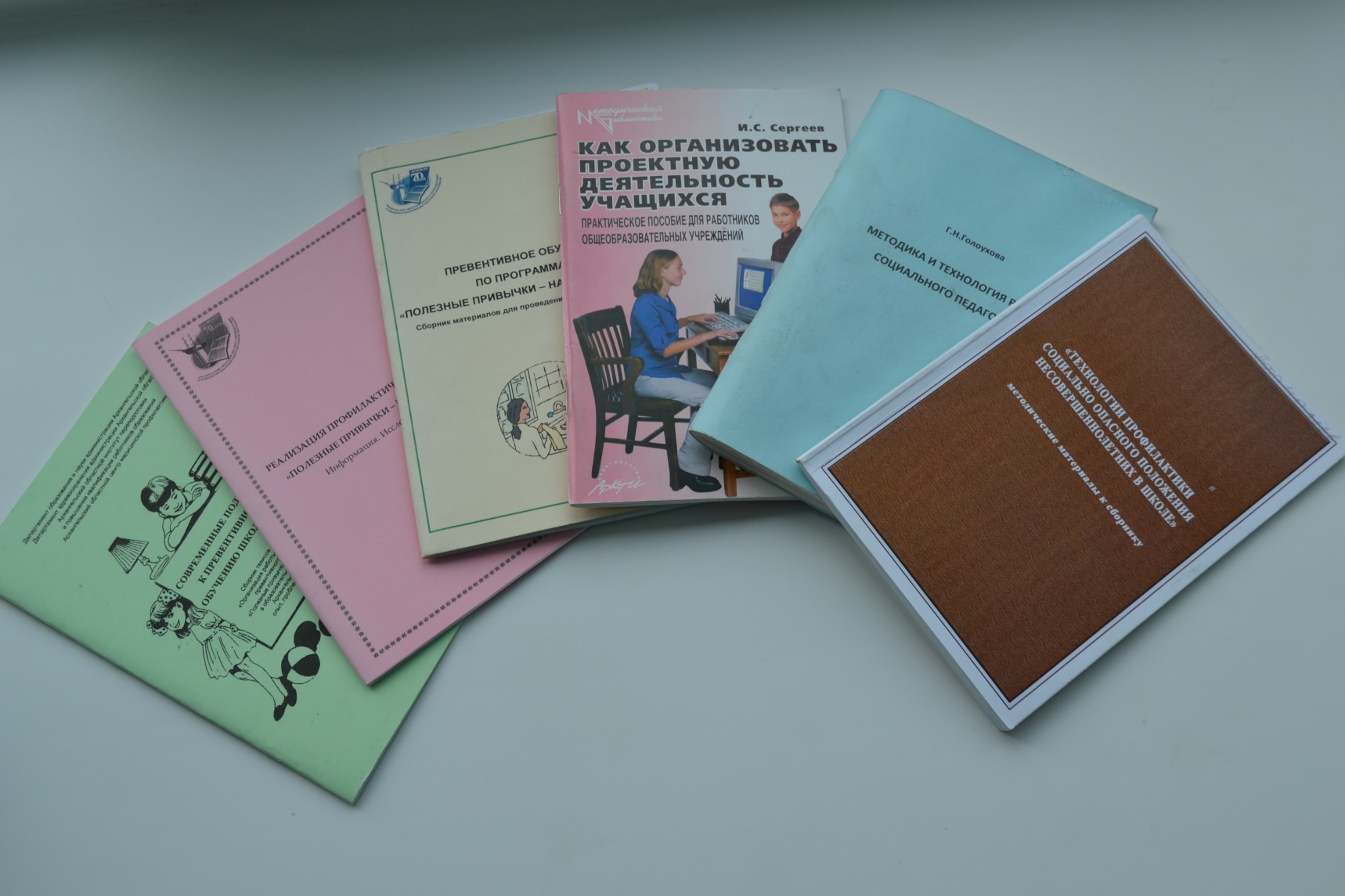 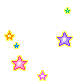 Методическая литература
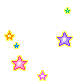 УМК социального педагога
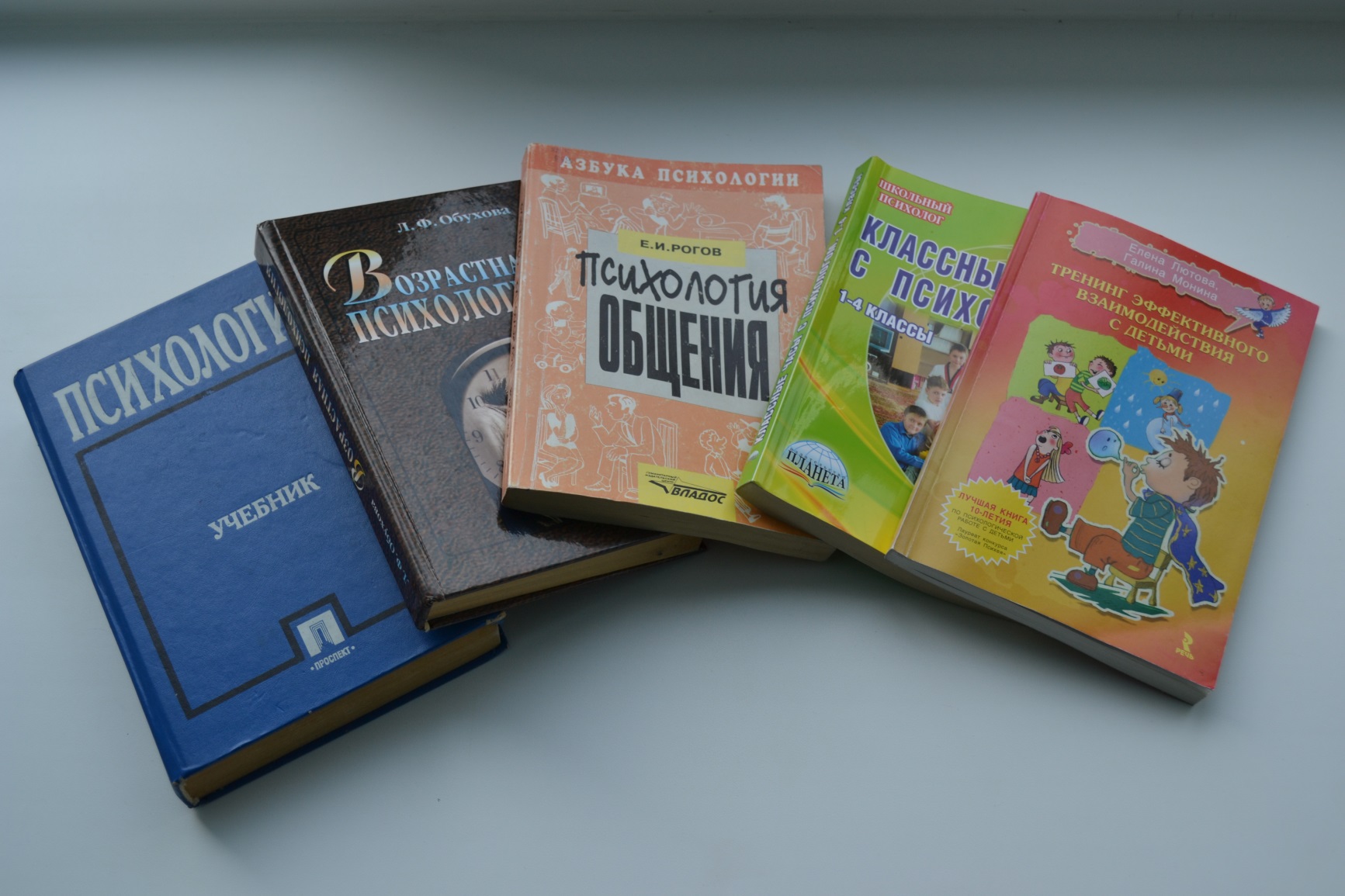 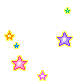 Психологическая  литература
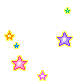 УМК социального педагога
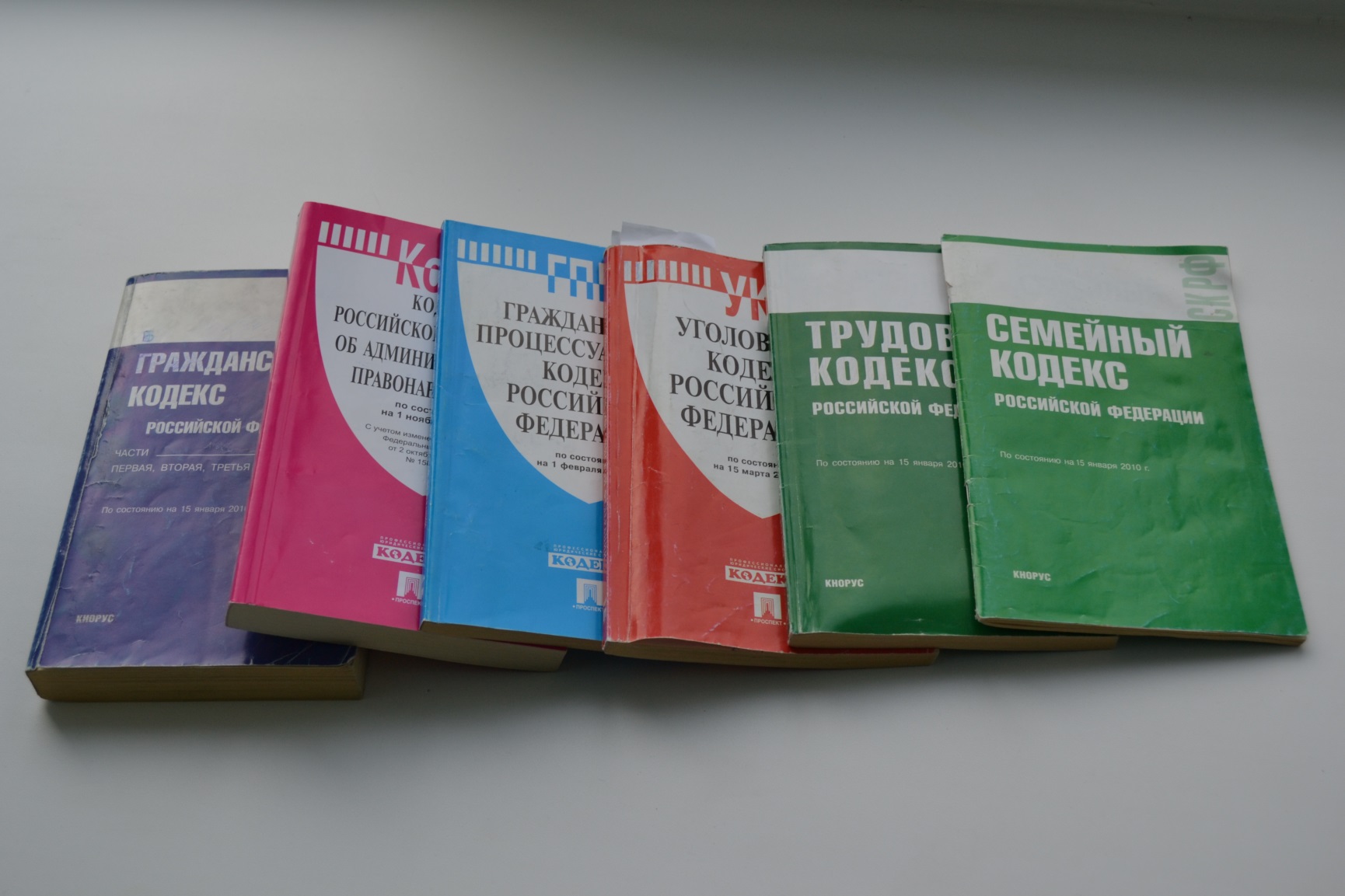 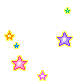 Юридическая   литература
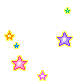 УМК социального педагога
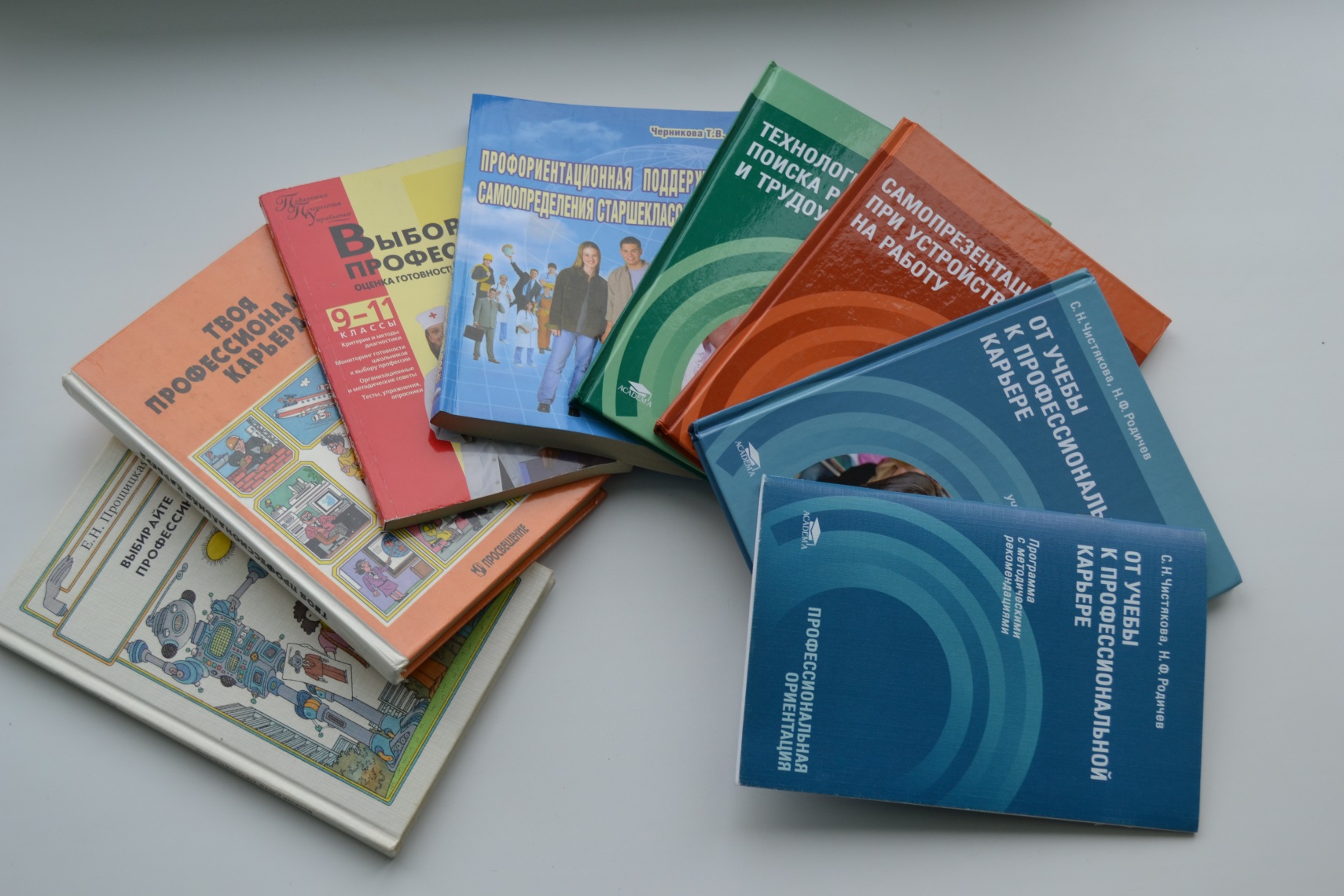 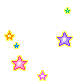 Профориентационная   литература
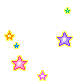 УМК социального педагога
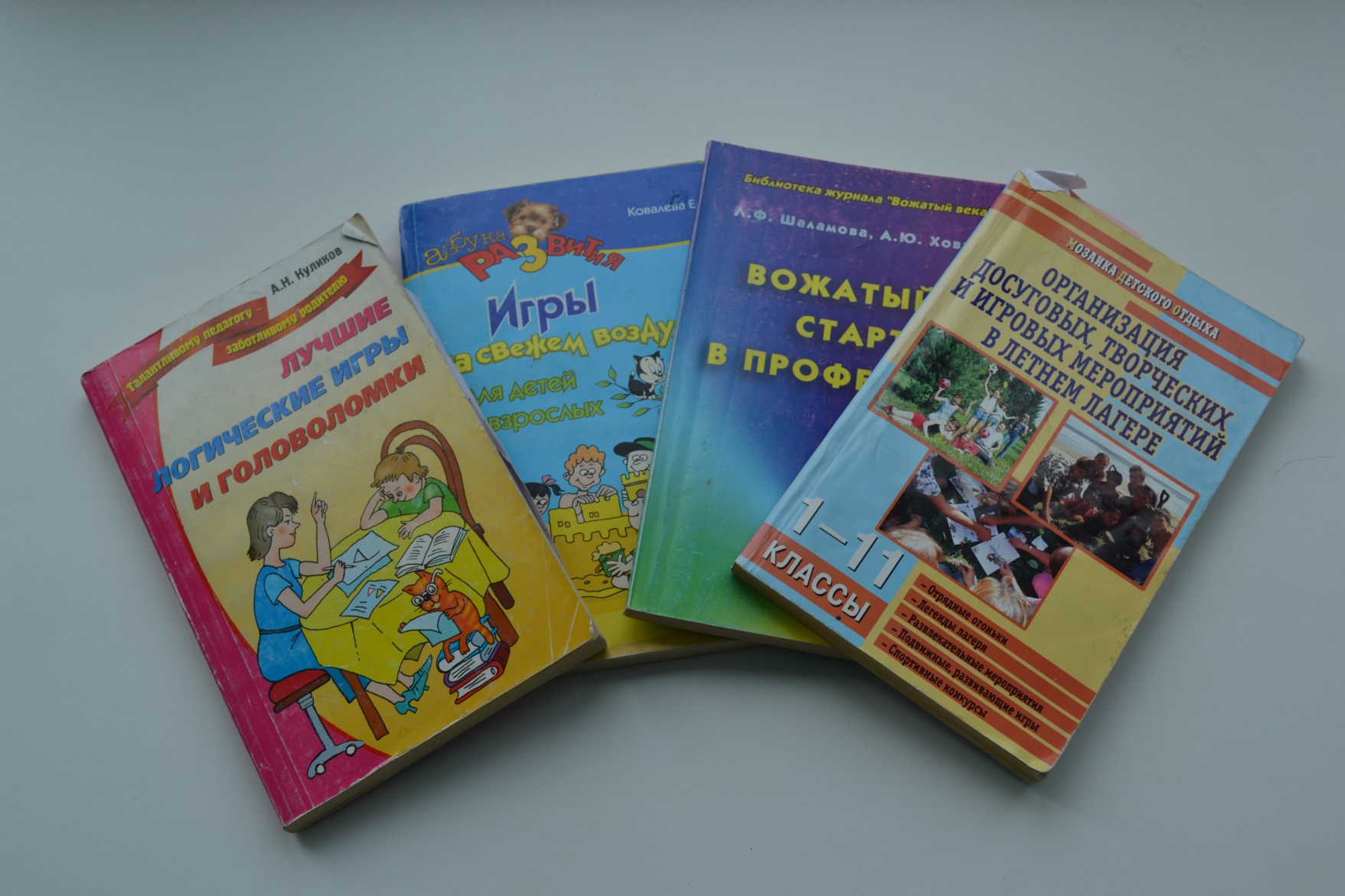 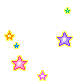 Литература по работе с воспитанниками
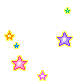 УМК социального педагога
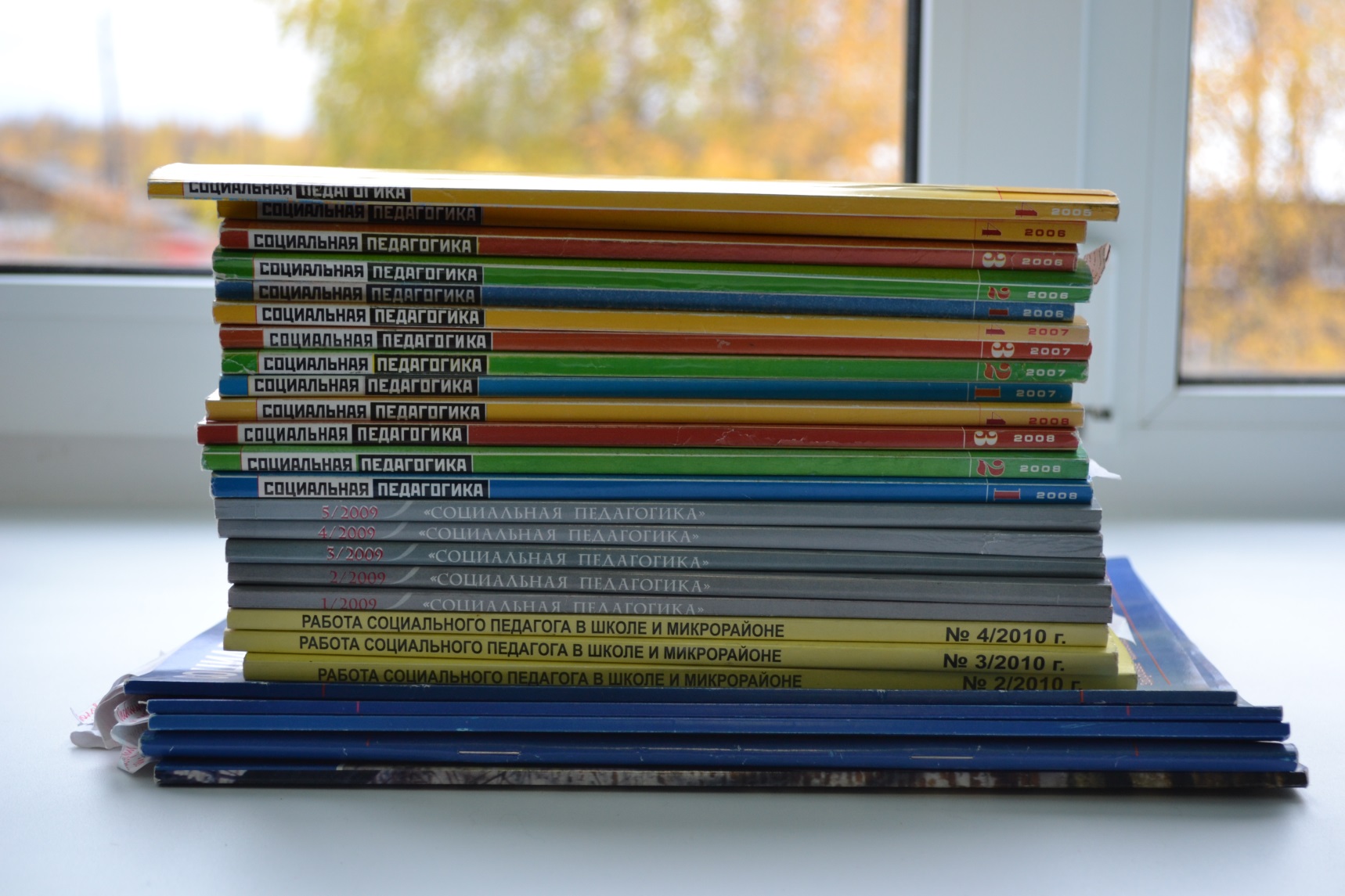 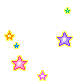 Журналы
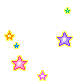 Повышение квалификации
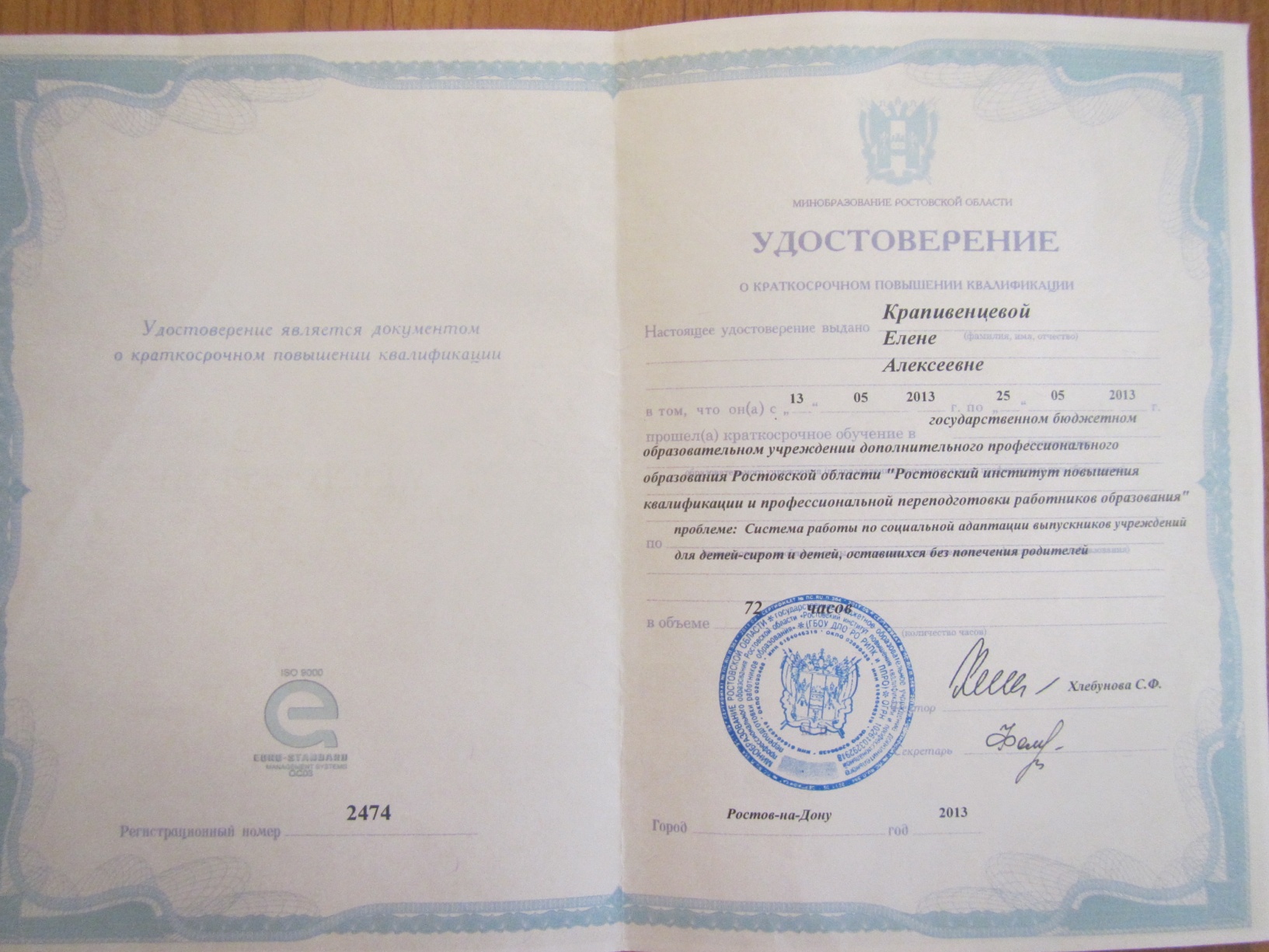 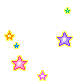 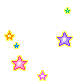 Тема по самообразованию
«Правовое воспитание детей в ГКУСО РО Кочетовском центре помощи детям»
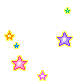 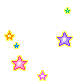 Участие в проблемных группах
Председатель комиссии по делам с трудными подростками («Группа риска»)

 Член МО ГКУСО РО Кочетовского центра помощи детям

Член ПМПК ГКУСО РО Кочетовского центра помощи детям
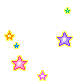 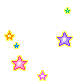 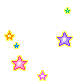 Результаты обучающихся
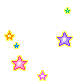 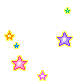 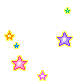 Социально-правовая защищенность обучающихся
знакомство вновь прибывших воспитанников с локальными актами учреждения
проведение недели правовых знаний
индивидуальные  и групповые консультации, беседы с воспитанниками, педагогами
заседания Совета профилактики
постановка детей не имеющих закреплённого жилья на квартирный учёт
оформление пенсий по потери кормильца, по инвалидности
оформление гражданства РФ и получение паспорта гражданина РФ
работа со службами ССП по получению алиментов
работа с судами по лишению родительских прав и восстановлению в родительских правах
 представление интересов несовершеннолетних при беседах, допросах, проводимых органами внутренних дел
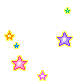 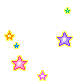 Воспитанники , состоящие на учете в КДН, ПДН
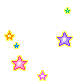 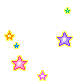 Воспитанники , состоящие 
в группе риска
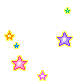 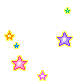 Включенность воспитанников в социально значимые виды деятельности
участие воспитанников в благоустройстве территории центра помощи детям  и набережной реки Дон
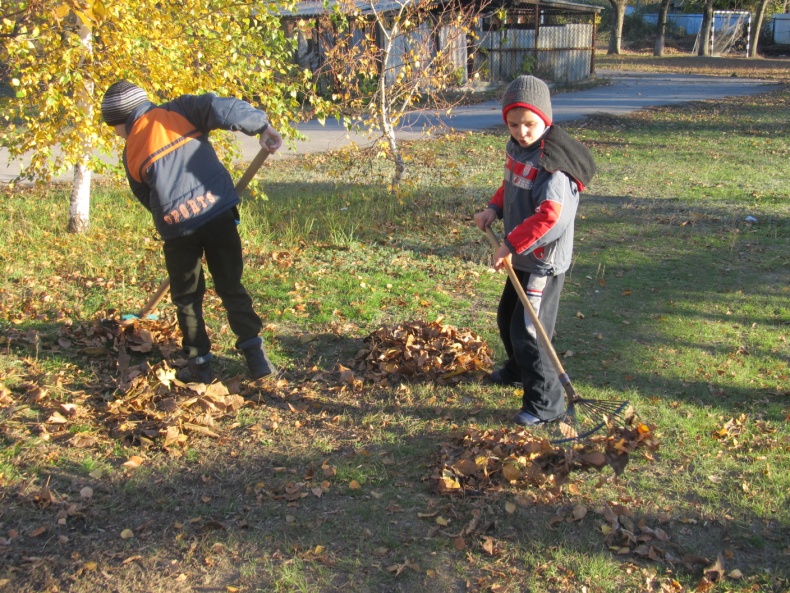 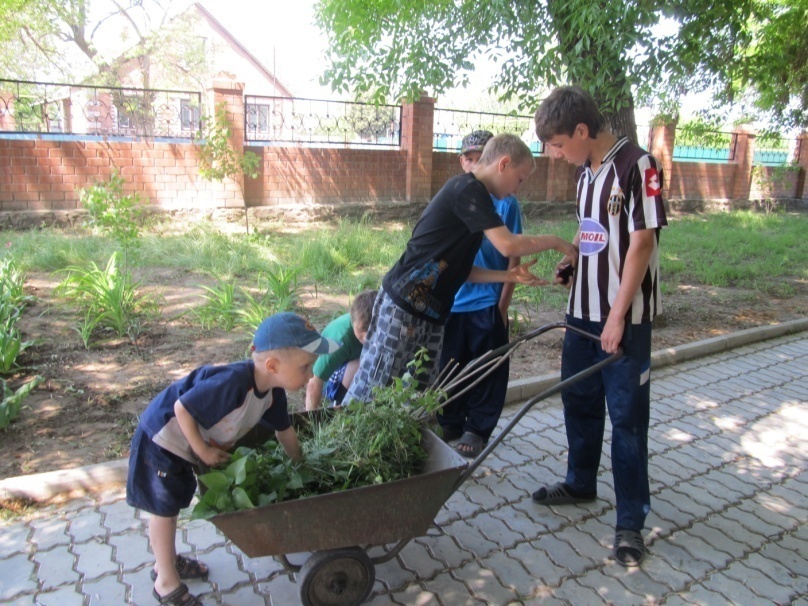 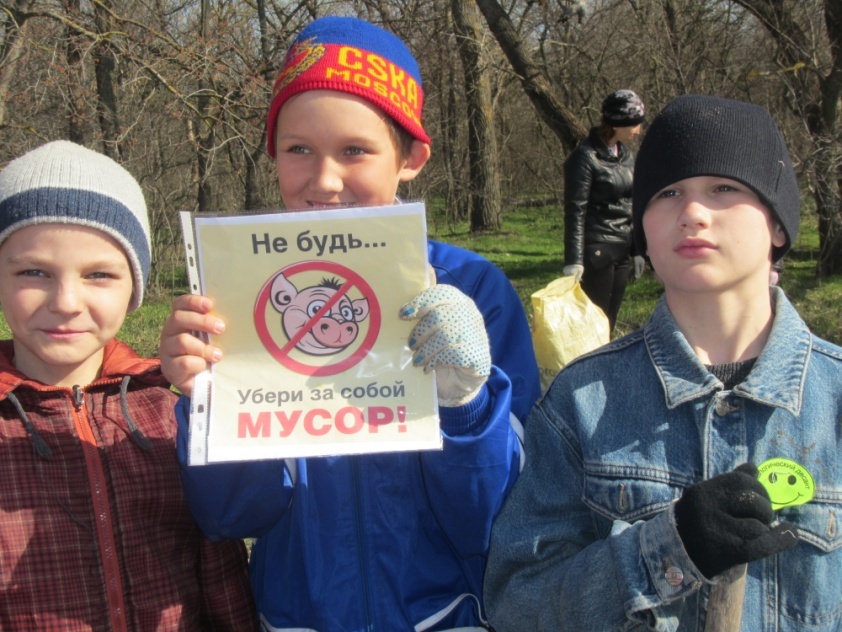 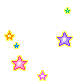 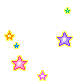 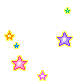 Мои награды
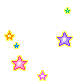 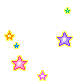 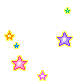 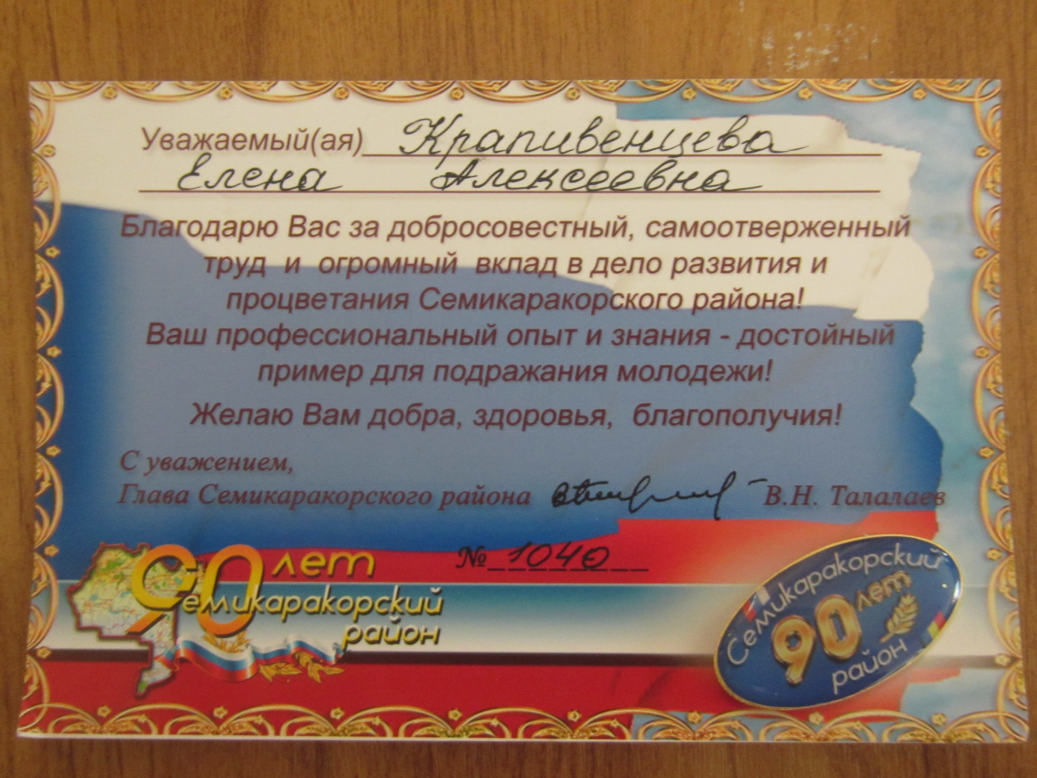 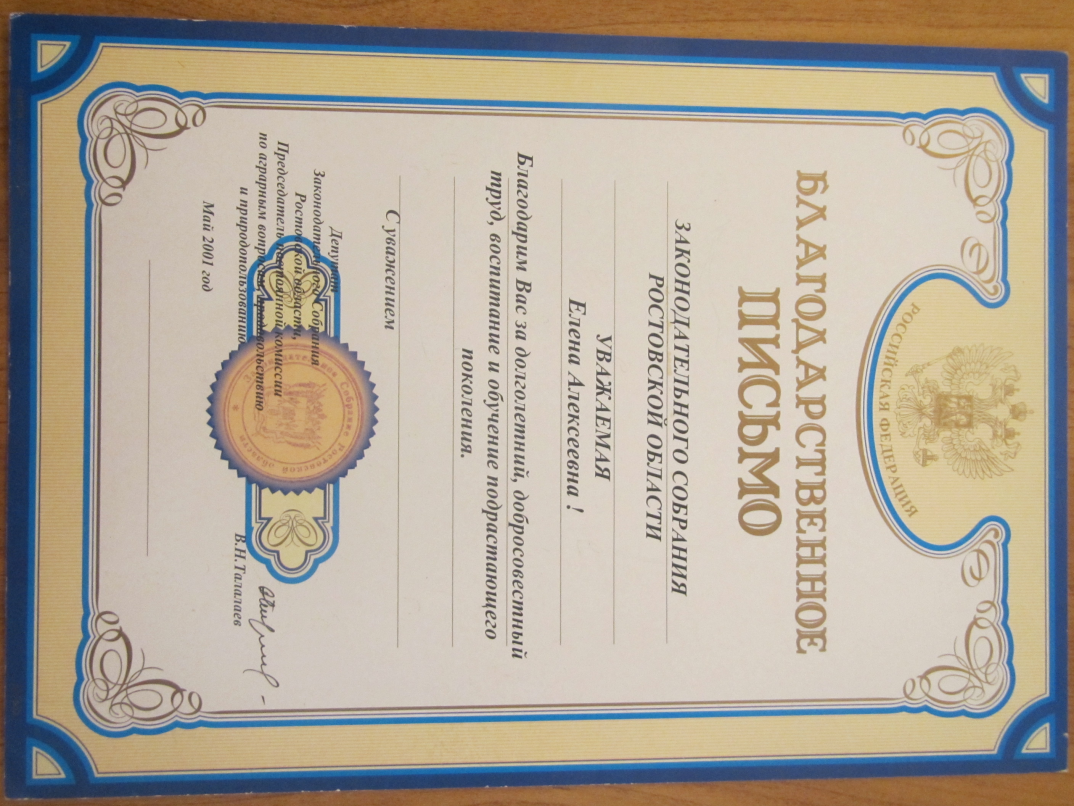 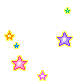 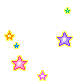 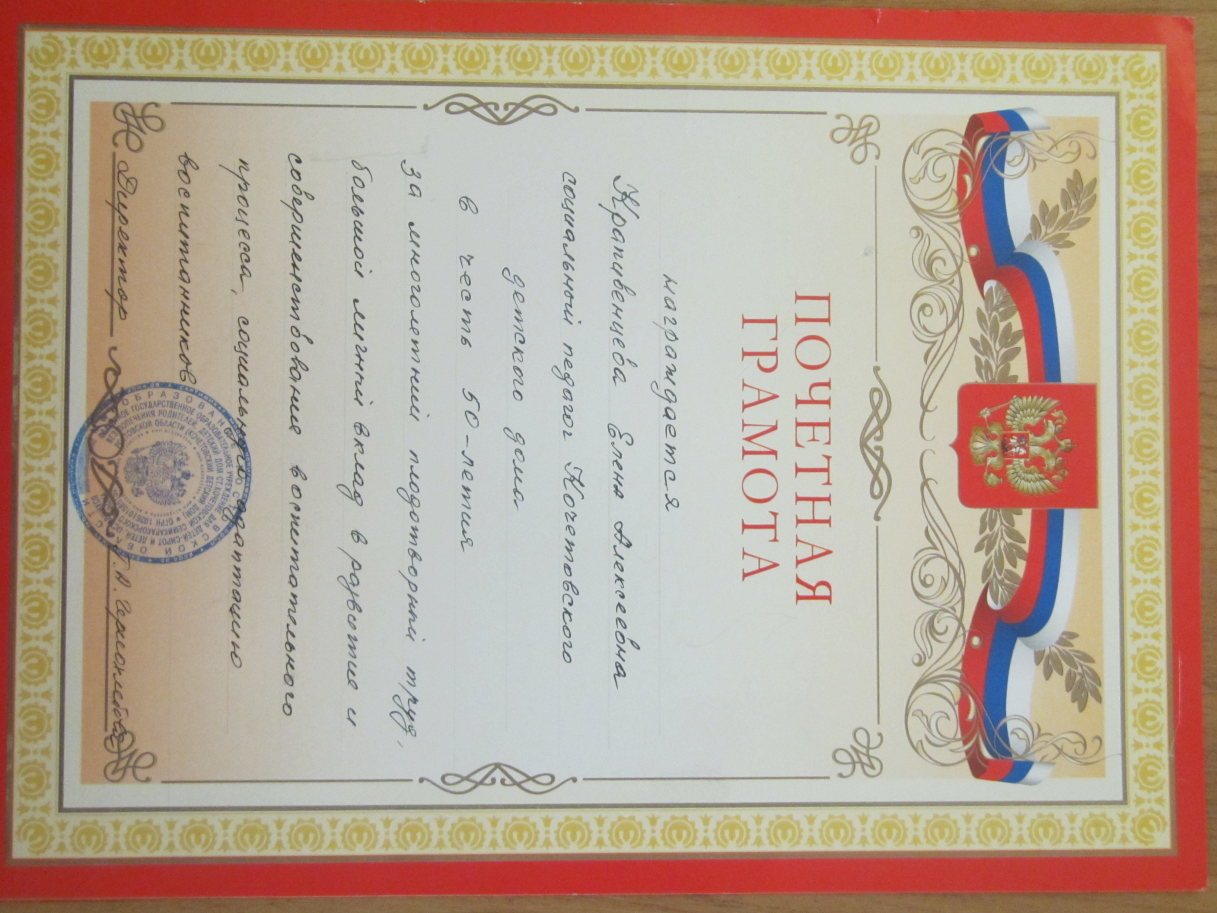 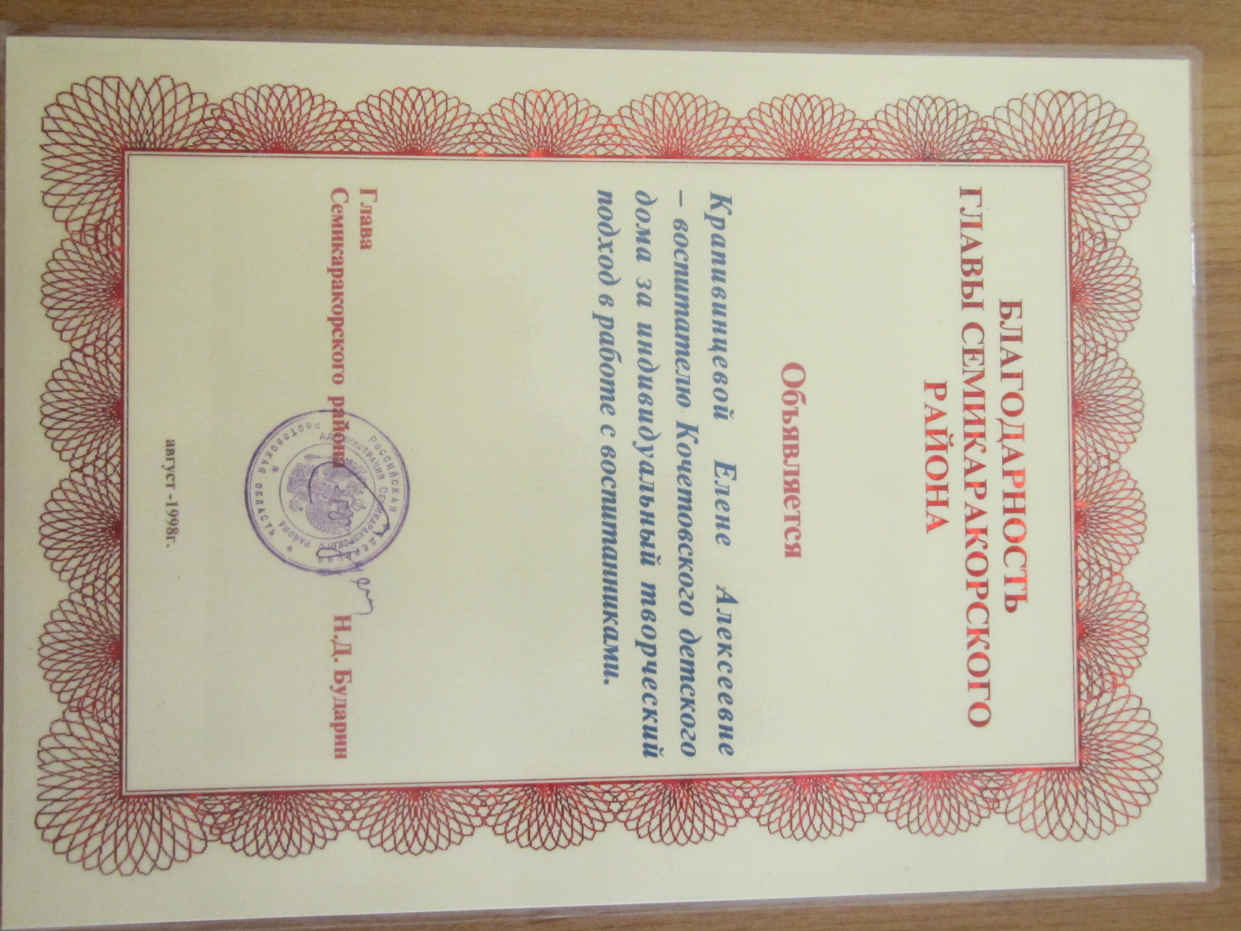 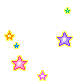 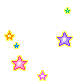 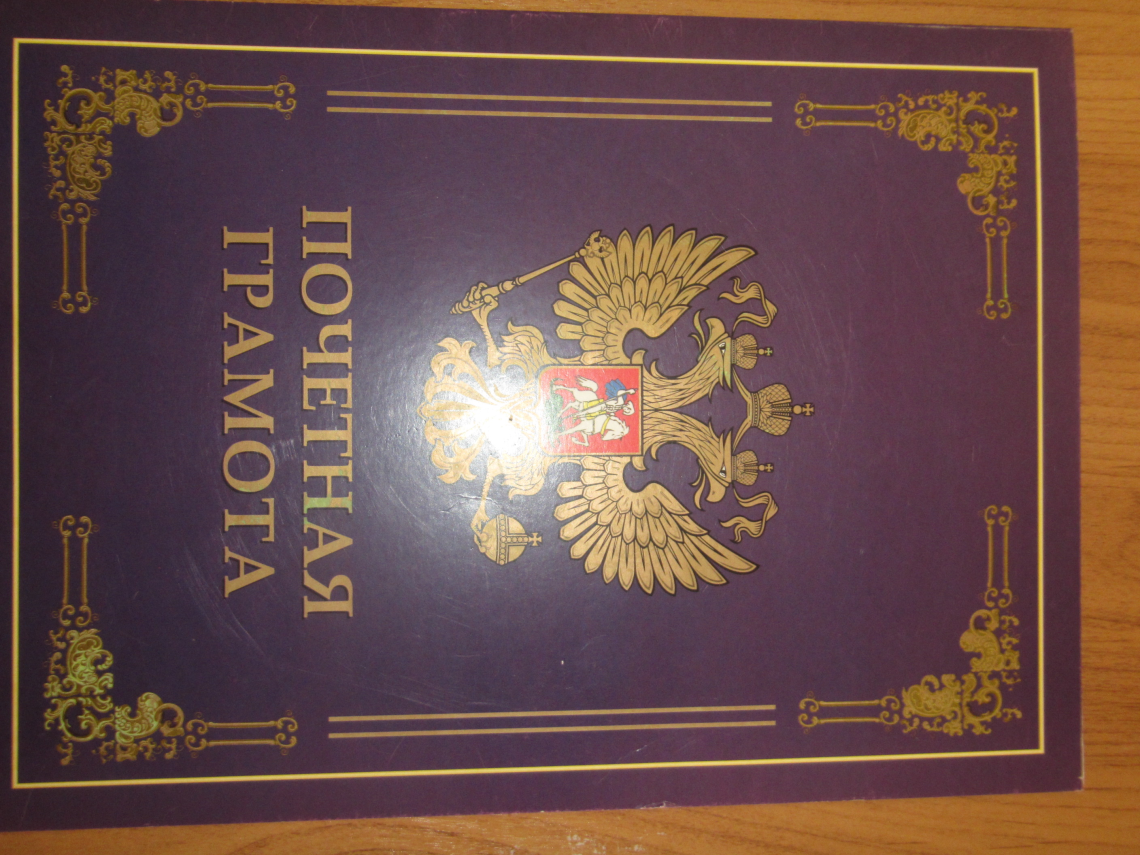 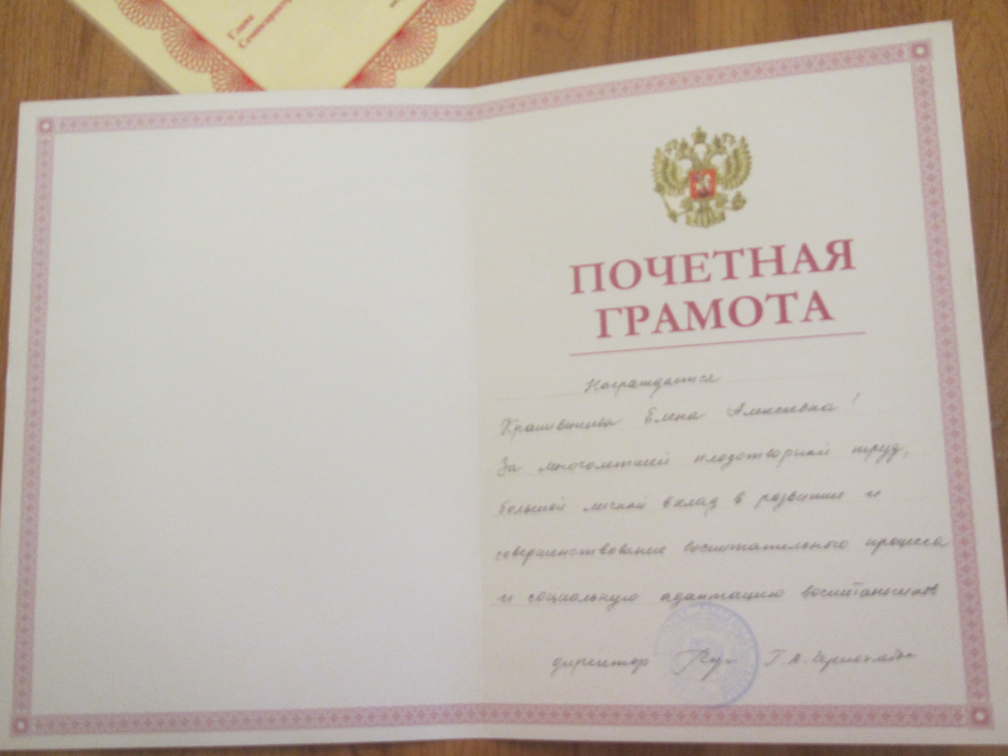 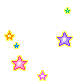 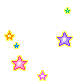 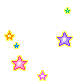 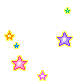 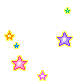 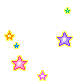 Спасибо за внимание!
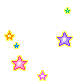 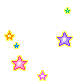 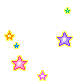 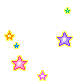 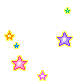 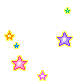 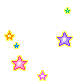 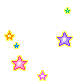 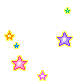 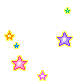